DF Partner s.r.o.
Cesta k novému areálu
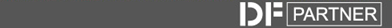 Osnova prezentace
Milníky historie společnostiStručná rekapitulace významných událostí
Cesta k novému areáluSpouštěcí události, hlavní překážky, základní data o projektu
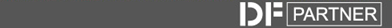 Milníky historie společnosti
1990 až 1995
1990	Založení společnosti DF Partner s.r.o. 		DF = Drha & Family
1991	Zahájení plastikářské výroby		Výrobní sortiment – plastové láhve, uzávěry a kelímky pro potrav. průmysl
1992	Zahájení potravinářské výroby 		Výrobní sortiment – stáčení citronových koncentrátů ve zn. EVELINA
1993	Zahájení distribuce obalů		Obchodní sortiment – balící stroje a materiály
1994	Zahájení výroby autochemie		Výrobní sortiment – destilovaná voda a náplně do ostřikovačů ve zn. SHERON
1995	Zahájení distribuce potravin		Prodej vlastních potravinářských výrobků jsme rozšířili o distribuci výrobků 		potravinářských firem v blízkém okolí  (Müsli Davo, Smetana Timex, ovocné 		šťávy Arkona)
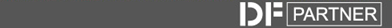 Milníky historie společnosti
1998 až 2004
1998	Výstavba výrobního a skladového centra v Zádveřicích		Hodnota investice – 45.000.000,- Kč
1999	Krize kapacit …		Distribuce obalů – roční tržby překročily hranici 100 mil. Kč		Výroba plastů – kapacity nekryly potřeby potravinářské a chemické výroby		Výroba potravin – produkce činila až 1 milion ks citronových koncentrátů		Výroba autochemie – sortiment se rychle rozšiřoval o nové výrobky i zboží		… podílníci společnosti rozhodli o zásadní změně strategie společnosti
2000	Ukončení programu distribuce obalů		Odprodej programu vč. zaměstnanců řecké společnosti Maillis
2002	Ukončení výroby plastů		Odprodej veškerého strojního vybavení společnosti Polfin
2004	Ukončení výroby a distribuce potravin		Výrobní technologie i naše obchodní značky byly odprodány společnosti DAVO
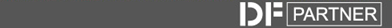 Milníky historie společnosti
2000 až 2012
Jediný program
Podílníci společnosti rozhodli, že veškeré síly, kapacity a finanční prostředky se budou koncentrovat pouze do programu automotive.
Navazující opatření 2000 až 2012:
Rozvoj vlastní značky SHERON 2000 až 2012:Odstraňovače hmyzu, rozmrazovače oken a zámků, aditiva do paliv, autošampony, autoleštěnky, Ekologické balení SoftPack, rozsáhlý sortiment autodoplňků a autopříslušenství, …
Výroba v privátních značkách partnerů:Aral, Agip, Ahold, Bauhaus, Baumax, Bentley, Carrefour, Elit, Eurooil, Fritech, Honeywell, Jet, Kaufland, Lukoil, Motip, Nigrin, OMV, Robinoil, Shell, Slovnaft, Sonax, Tamoil, Tectane, Tesco, VIP, …
Získání obchodního zastoupení prémiových značek pro obchodní řetězce:Oleje Mogul a Castrol, Autožárovky Osram, Autokosmetika Sonax, Autostěrače Valeo a Michelin, Osvěžovače Ambi Pur
Získání certifikátu ISO 9001:2009
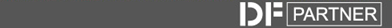 Vybudování nového výrobního areálu
Iniciace …
Jaro 2010 – rozhodnutí: „Vybudujeme nový areál společnosti!“
Co bylo na začátku?
Kapacitní nedostatečnost areálu v ZádveřicíchV zimní sezónu jsme vyráběli přes 200 tisíc litrů výrobků denně!
Nabídka vlastníka bývalého zemědělského areálu v NeubuziPolská společnost Mokate - areál získala koupí společnosti TIMEX, která zde v některých objektech balila potravinářské výrobky. Výrobu zde zrušili, stroje odvezli a pracovníky propustili …
Existence dotační výzvy „Nemovitosti“Příležitost k částečnému profinancování investice …
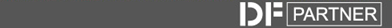 Vybudování nového výrobního areálu
Původní podoba areálu
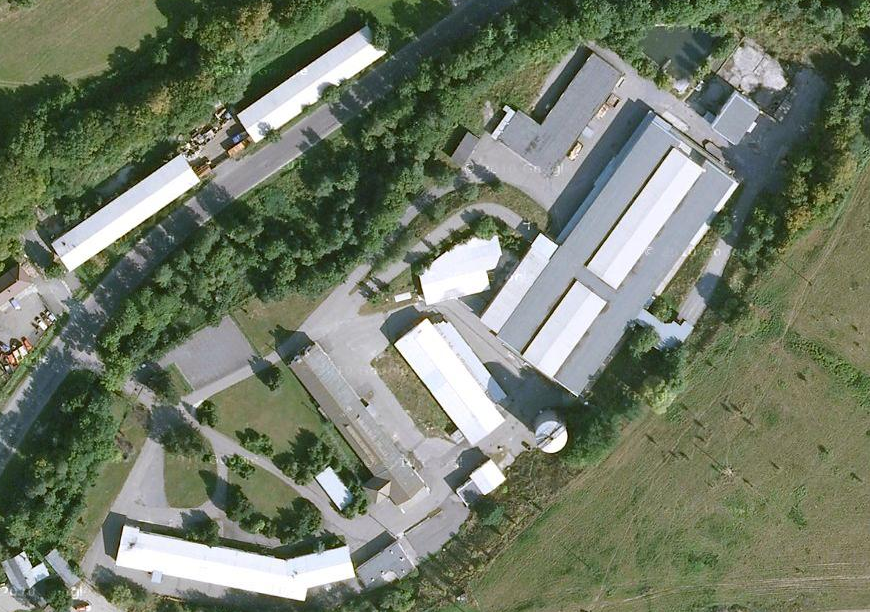 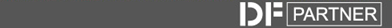 Vybudování nového výrobního areálu
Původní podoba areálu
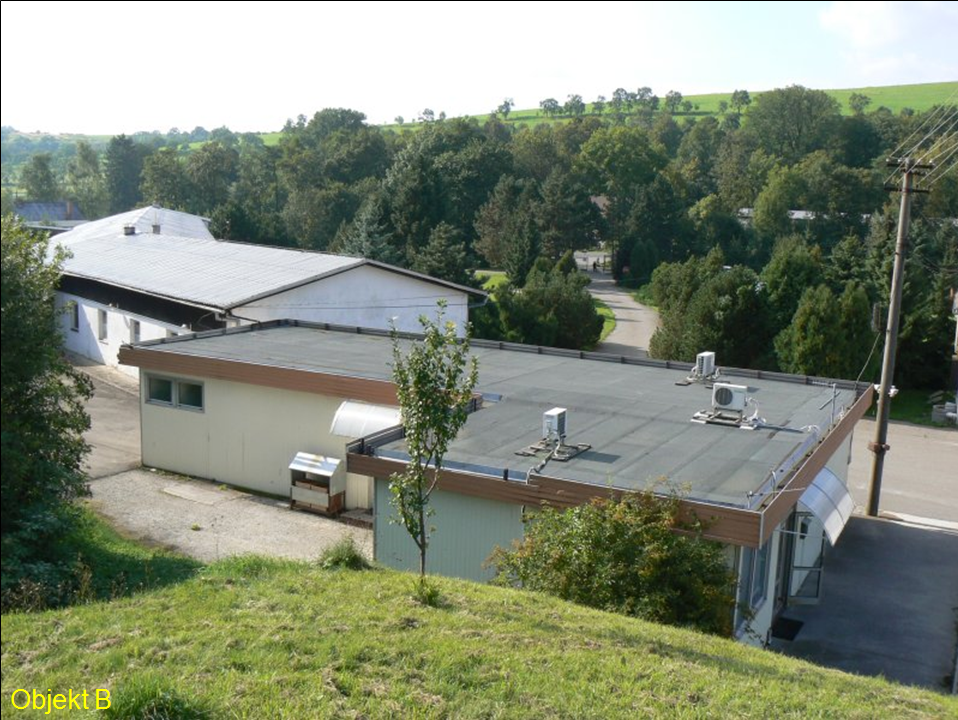 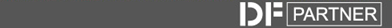 Vybudování nového výrobního areálu
Původní podoba areálu
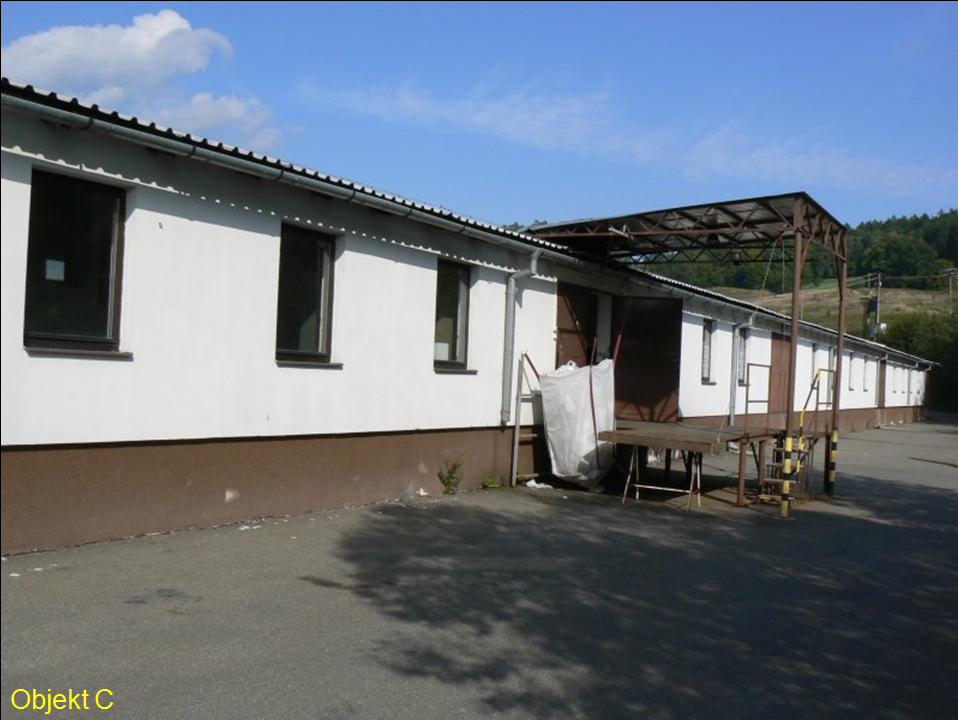 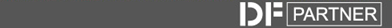 Vybudování nového výrobního areálu
Původní podoba areálu
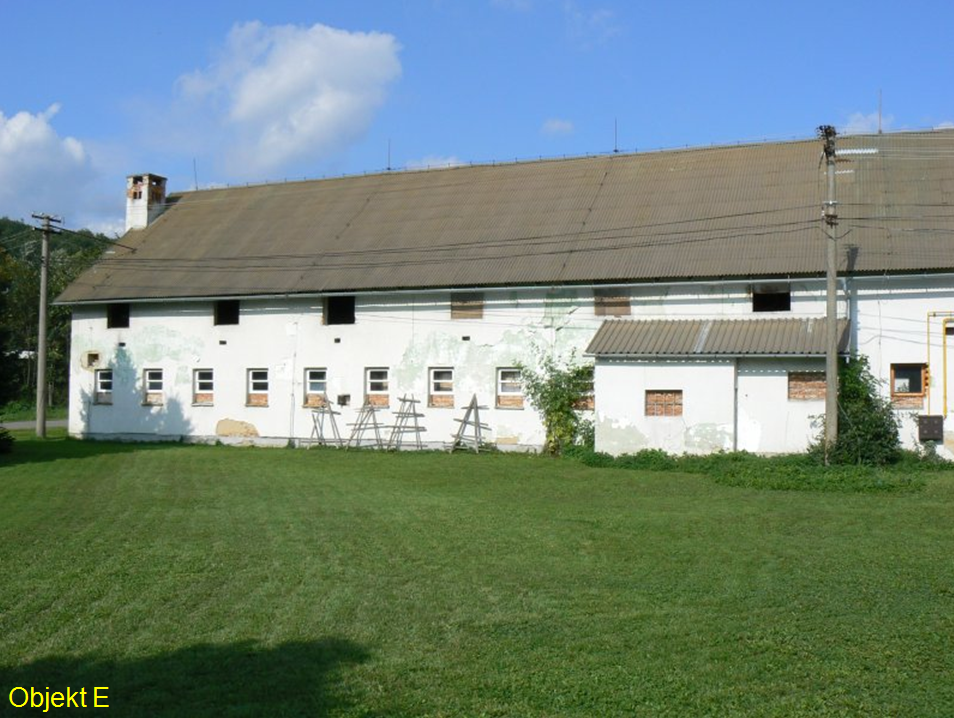 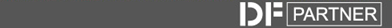 Vybudování nového výrobního areálu
Původní podoba areálu
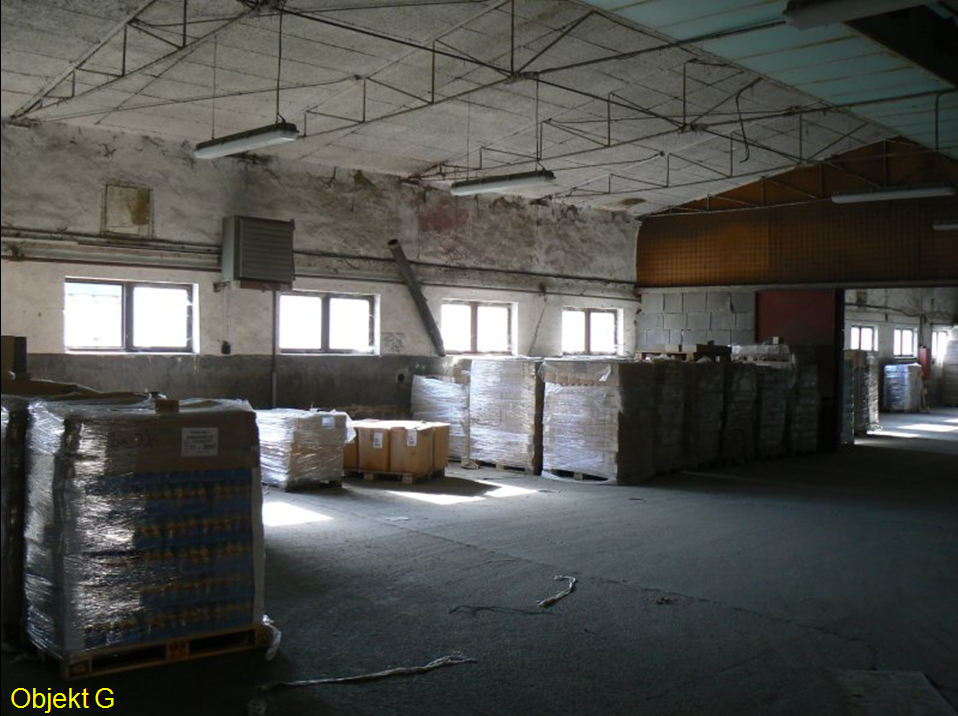 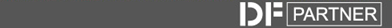 Vybudování nového výrobního areálu
Původní podoba areálu
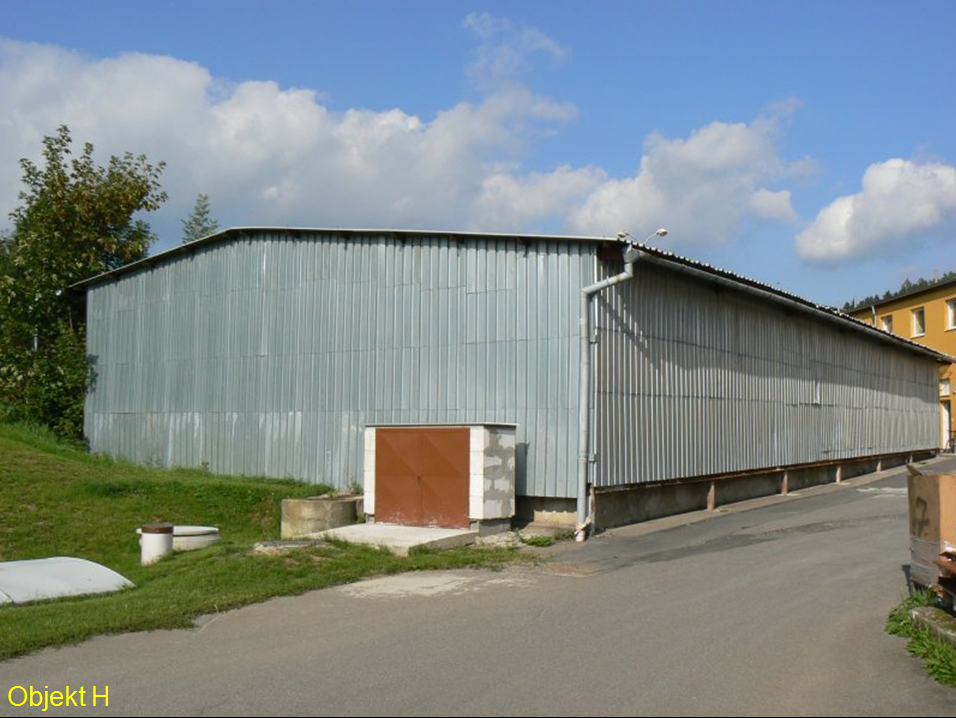 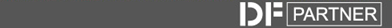 Vybudování nového výrobního areálu
Původní podoba areálu
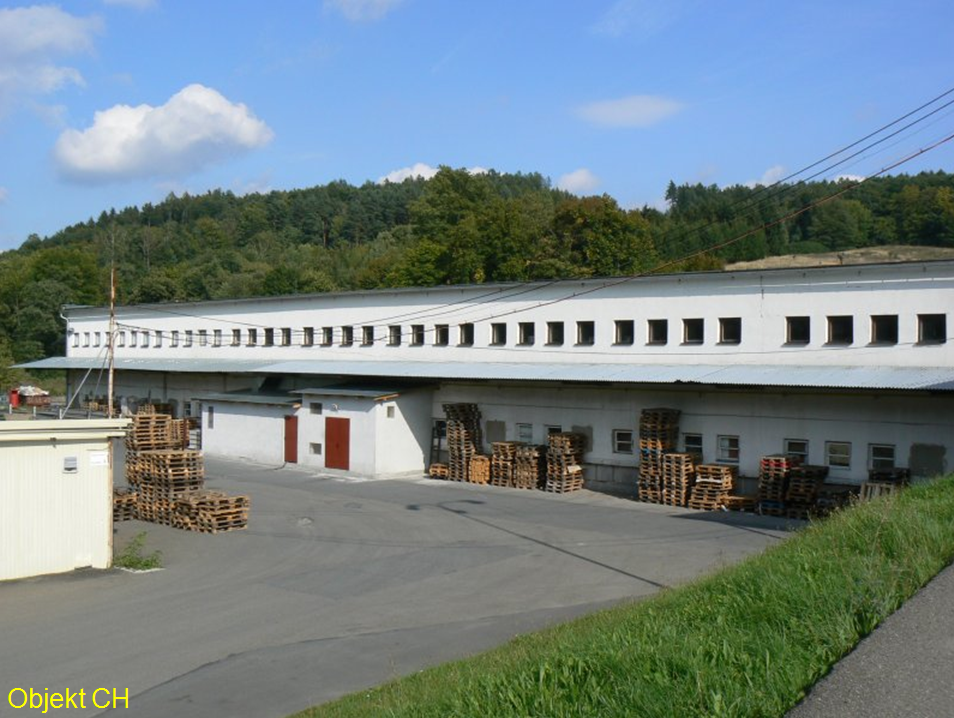 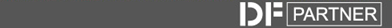 Vybudování nového výrobního areálu
Původní podoba areálu
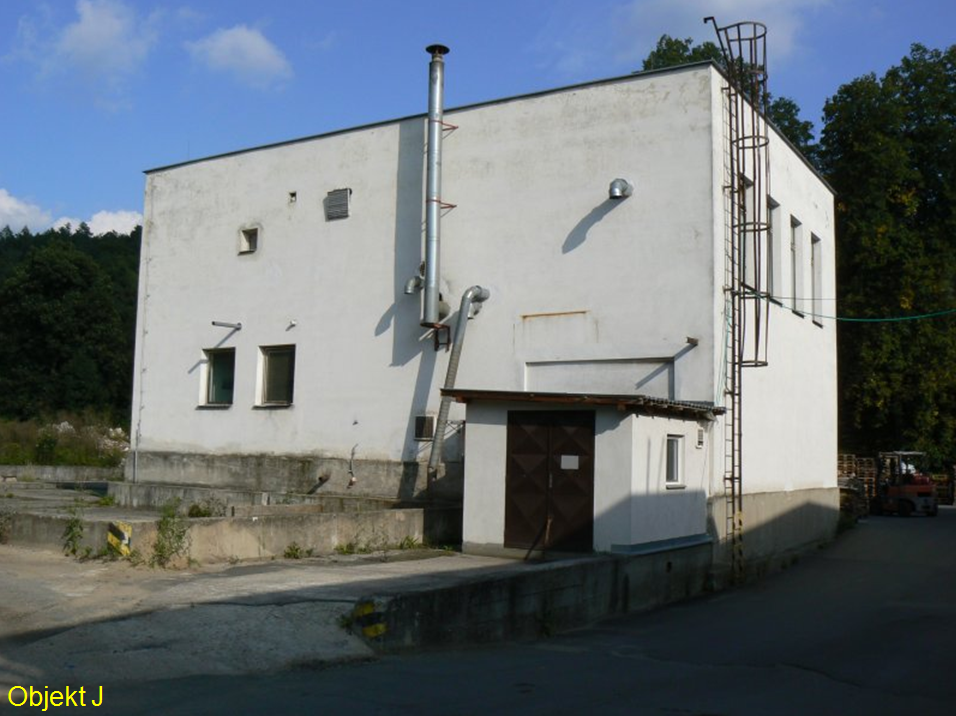 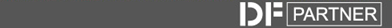 Vybudování nového výrobního areálu
Návrh budoucí podoby areálu
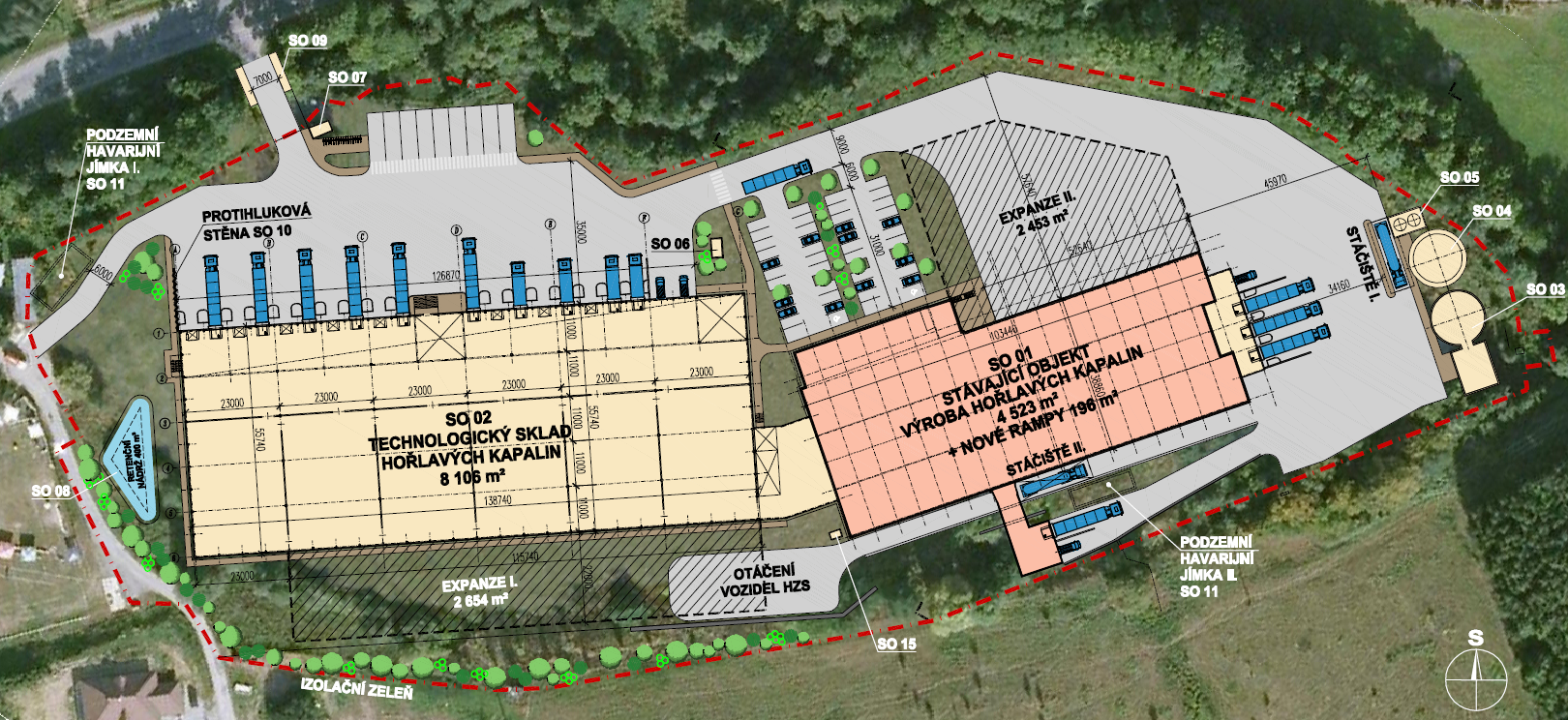 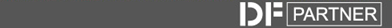 Vybudování nového výrobního areálu
Úskalí realizace …
První úskalí – zadání pro projekt:
„Správný postup …“Najali jsme si 3 renomované poradenské společnosti v oblasti logistiky, skladování a výrobních procesů a objednali jsme si zhotovení studie optimální podoby areálu z hlediska ergonomie manipulačních, skladovacích a výrobních činností …
Znovu a sami …- Všechny externí návrhy jsme odmítli jako „nepoužitelné“ …- Analýza stávající „stavební legislativy“- Analýza informací o dostupných logistických technologiích- Projekce všech manipulačních, skladových a výrobních procesů- Seznámení se s principy stavebních konstrukcí výrobních a skladových hal- Zvládnutí projekčních nástrojů
Zpracování komplexního zadáníProjekční kancelář od nás obdržela zadání pro 90% objektů areálu v podrobnosti stavebních skeletů, podoby a rozmístění většiny technologií, pracovišť a související infrastruktury
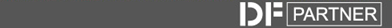 Vybudování nového výrobního areálu
Návrh budoucí podoby areálu
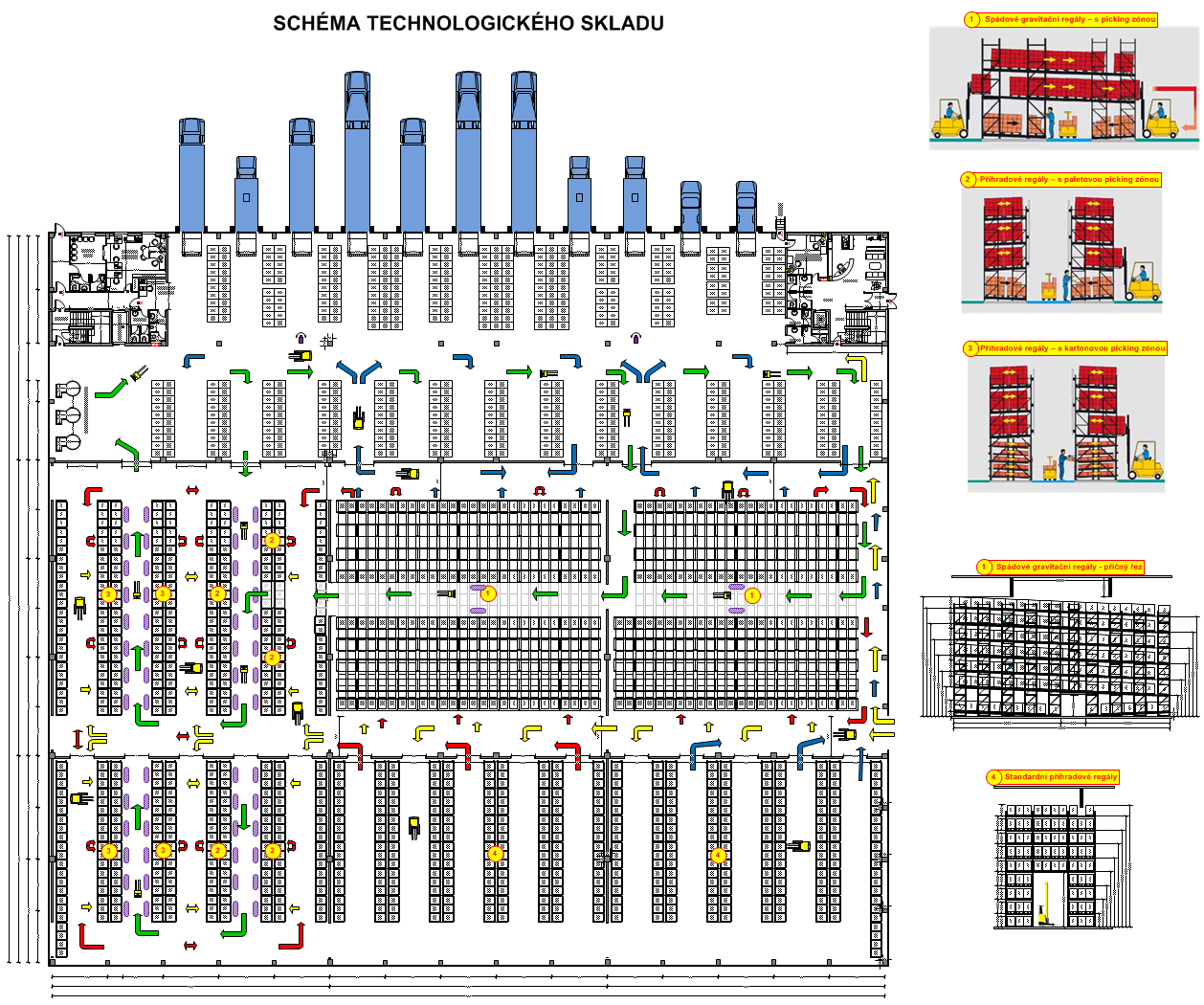 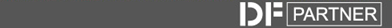 Vybudování nového výrobního areálu
Návrh budoucí podoby areálu
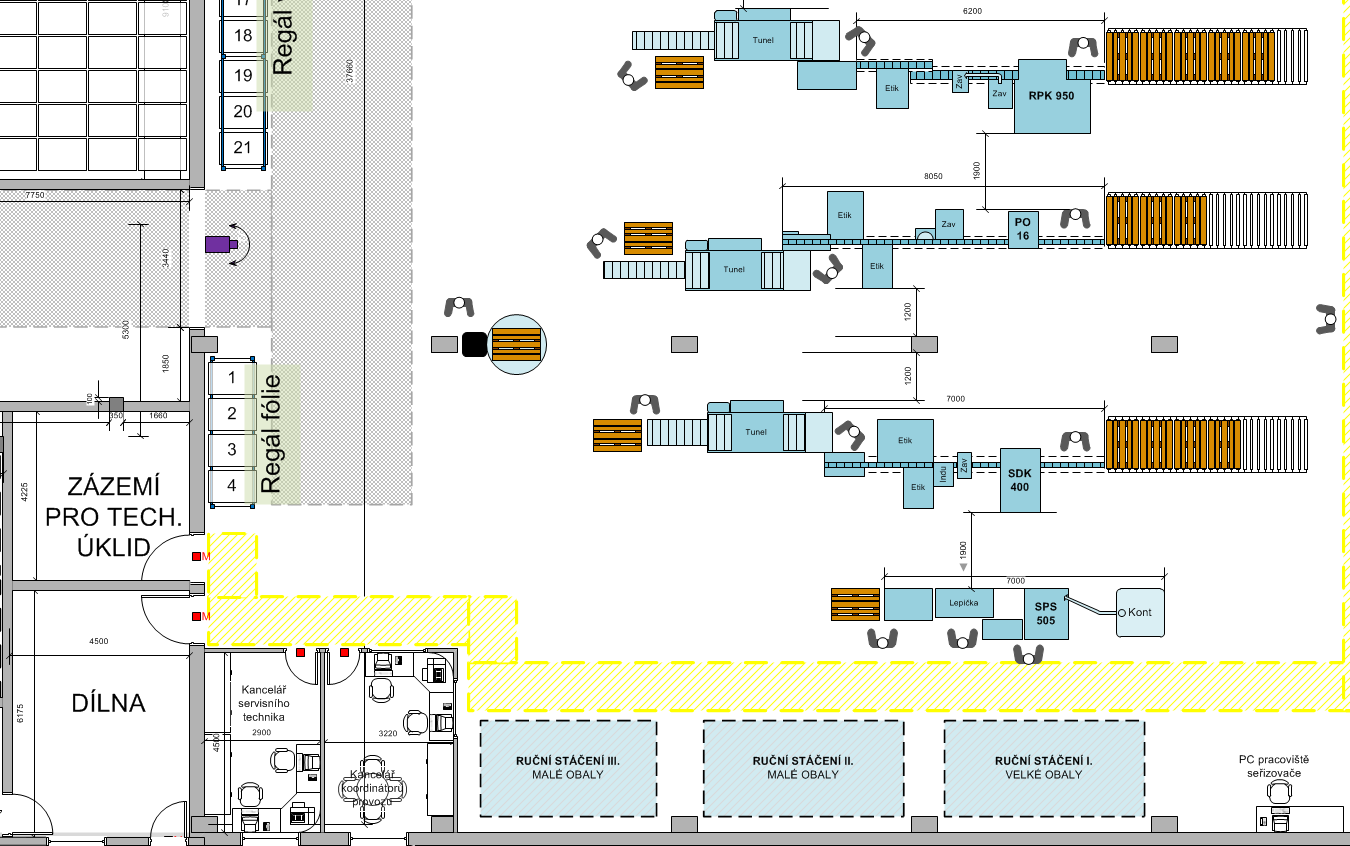 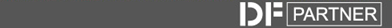 Vybudování nového výrobního areálu
Návrh budoucí podoby areálu
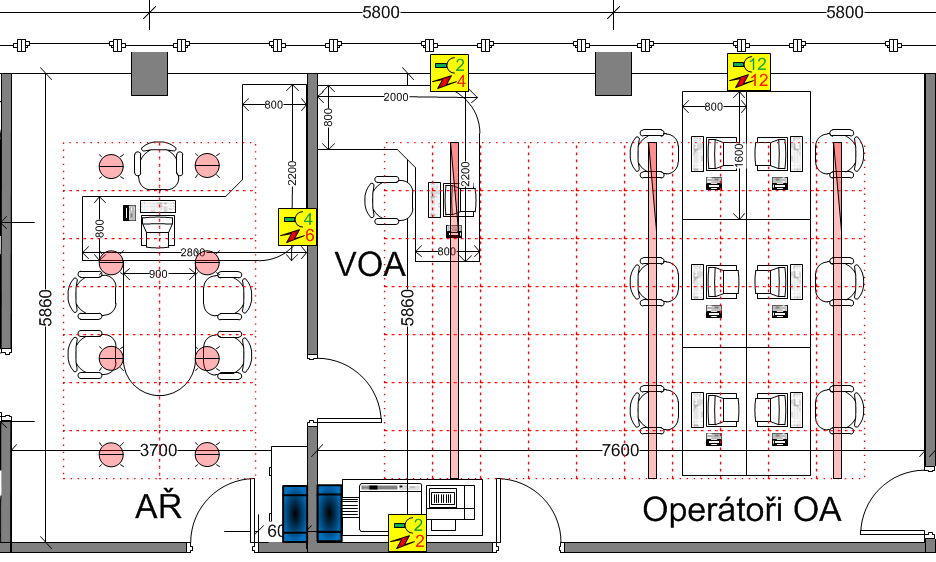 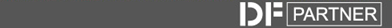 Vybudování nového výrobního areálu
Úskalí realizace …
Ostatní významné překážky:
ČasŽadatel o dotaci má 10 měsíců na to, aby podal připravil studii, projektovou dokumentaci, posouzení vlivů na životní prostředí, uzemní řízení, získal stavební povolení a uzavřel smlouvy se všemi dodavateli …
Kompetence poradenských firemNepřesné informace a doporučení způsobovaly chybná rozhodnutí a finanční ztráty
Výběrová řízeníČasová náročnost a složitost přípravy tenderů. Tlak některých dodavatelů. Nesmyslnost tzv. „běžných tabulkových cen“.
Stavební dozorI přes tisíci stránkovou projektovou dokumentaci a 150-ti stránkovou smlouvu o dílo se zhotovitelem stavby každý týden řešily až desítky sporů … a některé řešíme dodnes … a to jsme měli štěstí při výběru projekční kanceláře a správce stavby!!!
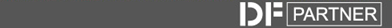 Vybudování nového výrobního areálu
Závěr
Shrnutí - fakta o projektu:
Harmonogram projektu2010.01 až 2010.05 – zpracování studií a podání registrační žádosti2010.06 až 2011.05 – projekt, EIA, stavební řízení, tendery, demolice původního areálu2011.06 až 2012.08 – výstavba areálu
Financování projektuCelkové náklady 240 000 000 Kč; dotace cca. 100 000 000 Kč
Výměry areáluCelková výměra areálu 42 000 m2 Podlahová plocha objektů 14 769 m2 Obestavěný prostor 146 390 m3
Cílové kapacity areáluSklad surovin - 2 500 paletových míst + 2 500 000 litrů kapalných surovinSklady výrobků a zboží – 14 000 paletových místVýroba – 500 000 lt výrobků denně
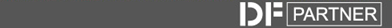 DF Partner s.r.o.
Cesta k novému areálu
Děkuji za pozornost
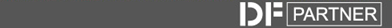